2023年07月23日
主日崇拜

教会聚会
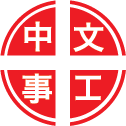 中文崇拜：每周日上午  9:30 , Baskin Chapel
中文主日學：每周日上午 11:00 , 教室2140B
  生命團契：每周五晚上  6:30 , 教室2103
请大家安静，预备心
每当我瞻仰你
When I Look Into Your Holiness
唯有耶稣
Jesus, You Can
Psalms 詩篇
100:1-5
1 （称谢诗。）普天下当向耶和华欢呼。
2 你们当乐意事奉耶和华。当来向他歌唱。

1 Shout for joy to the Lord , all the earth.
2 Worship the Lord with gladness; come before him with joyful songs.
3 你们当晓得耶和华是神。我们是他造的，也是属他的。我们是他的民，也是他草场的羊。
4 当称谢进入他的门，当赞美进入他的院。当感谢他，称颂他的名。

3 Know that the Lord is God. It is he who made us, and we are his ; we are his people, the sheep of his pasture.
4 Enter his gates with thanksgiving and his courts with praise; give thanks to him and praise his name.
5 因为耶和华本为善，他的慈爱，存到永远，他的信实，直到万代。

5 For the Lord is good and his love endures forever; his faithfulness continues through all generations.
祈禱
Prayer
一切全獻上
353, I Surrender All
奉獻祈禱
Offertory Prayer
Philippians 腓立比書
3:1-11
1 弟兄们，我还有话说，你们要靠主喜乐。我把这话再写给你们，于我并不为难，于你们却是妥当。
2 应当防备犬类，防备作恶的，防备妄自行割的。

1 Finally, my brothers, rejoice in the Lord! It is no trouble for me to write the same things to you again, and it is a safeguard for you.
2 Watch out for those dogs, those men who do evil, those mutilators of the flesh.
3 因为真受割礼的，乃是我们这以神的灵敬拜，在基督耶稣里夸口，不靠着肉体的。
4 其实我也可以靠肉体。若是别人想他可以靠肉体，我更可以靠着了。

3 For it is we who are the circumcision, we who worship by the Spirit of God, who glory in Christ Jesus, and who put no confidence in the flesh--
4 though I myself have reasons for such confidence.
5 我第八天受割礼，我是以色列族，便雅悯支派的人，是希伯来人所生的希伯来人。就律法说，我是法利赛人。
6 就热心说，我是逼迫教会的。就律法上的义说，我是无可指摘的。

5 If anyone else thinks he has reasons to put confidence in the flesh, I have more: circumcised on the eighth day, of the people of Israel, of the tribe of Benjamin, a Hebrew of Hebrews; in regard to the law, a Pharisee;
6 as for zeal, persecuting the church; as for legalistic righteousness, faultless.
7 只是我先前以为与我有益的，我现在因基督都当作有损的。
8 不但如此，我也将万事当作有损的，因我以认识我主基督耶稣为至宝。我为他已经丢弃万事，看作粪土，为要得着基督。

7 But whatever was to my profit I now consider loss for the sake of Christ.
8 What is more, I consider everything a loss compared to the surpassing greatness of knowing Christ Jesus my Lord, for whose sake I have lost all things. I consider them rubbish, that I may gain Christ
9 并且得以在他里面，不是有自己因律法而得的义，乃是有信基督的义，就是因信神而来的义。
10 使我认识基督，晓得他复活的大能，并且晓得和他一同受苦，效法他的死。

9 and be found in him, not having a righteousness of my own that comes from the law, but that which is through faith in Christ--the righteousness that comes from God and is by faith.
10 I want to know Christ and the power of his resurrection and the fellowship of sharing in his sufferings, becoming like him in his death,
11 或者我也得以从死里复活。

11 and so, somehow, to attain to the resurrection from the dead.
今日證道

认识基督的喜乐

The Joy of Knowing Christ

王牧师
默 祷
Prayerful Meditation
報 告
Announcements
BBC 中文事工通知
歡迎新朋友
Welcome New Friends
祝 福
Benediction
彼此問安
Greeting of Peace